神国的价值观 (五)
12th August 2012
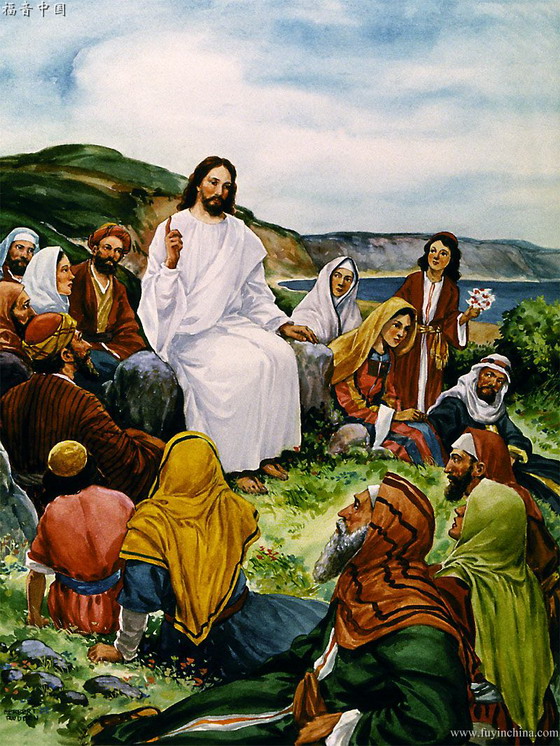 我要
降服于
属灵的掌权
马太 
8: 5-13
1
复习：
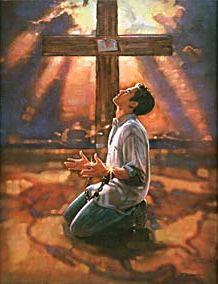 我让异象掌管
我委身于细胞小组生命
我是门徒
4.	我对属灵操练充满激情
2
马太 8: 8
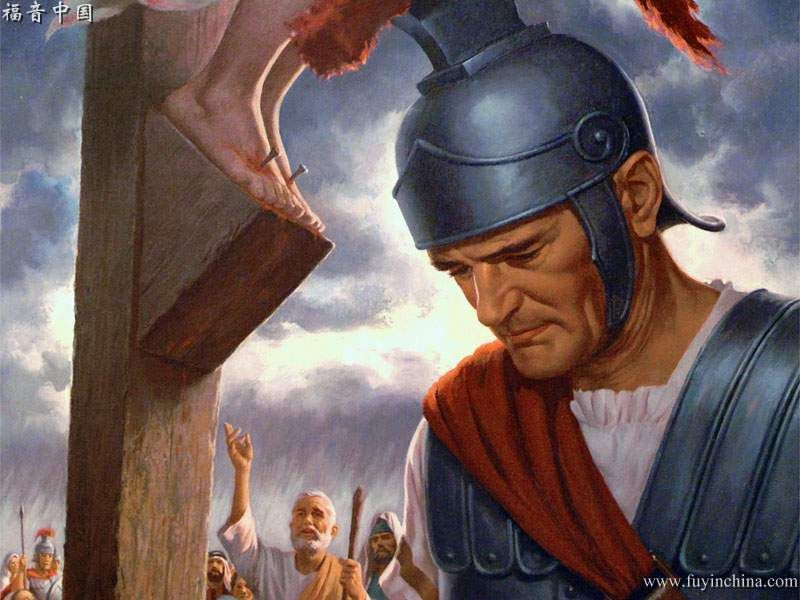 百夫长回答说：
“主啊，你到我舍下，我不敢当；
只要你说一句话，
我的仆人就必好了。
3
降服于属灵的掌权 …
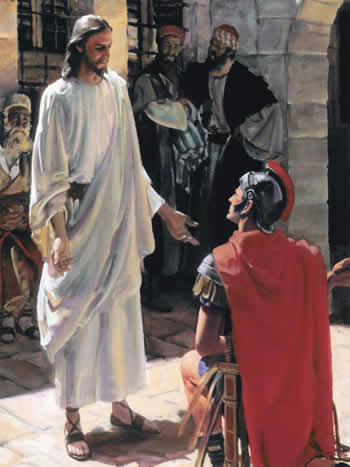 益处
问题
回应
4
益处
住在至高者隐密处的，
必住在全能者的荫下。 
我要论到耶和华说：
“他是我的避难所，
是我的山寨，是我的神，
是我所倚靠的。” 
诗篇 91：1-2
4
1.		属灵操练注重于 形成聆听上帝声音的新习惯
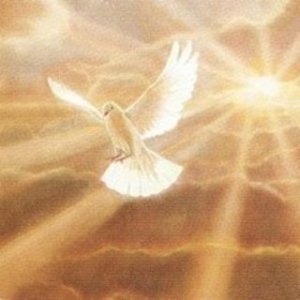 a) 每天注重于上帝的话 …
•  打开新的思维模式
	只等真理的圣灵来了，他要引导你们明白一切的真理，因为他不是凭自己说的，乃是把他所听见的都说出来，并要把将来的事告诉你们。 
										约 16:13
5
1.		属灵操练注重于 形成聆听上帝声音的新习惯
a)	每天注重于上帝的话 …
•	听我牧者的声音 
 
	“我的羊听我的声音，我也认识他们，他们也跟着我。”（约10:27）
	
“耶和华与摩西面对面说话，好像人与朋友说话一般...”（出埃及 33:11）
  
 ‒  独处和静默的操练
6
1.		属灵操练注重于 形成聆听上帝声音的新习惯
a)	每天注重于上帝的话 …
•	获得属天的智慧 
	“惟独从上头来的智慧，先是清洁，后是和平，温良柔顺，满有怜悯，多结善果，没有偏见，没有假冒。 ”（雅各 3:17）
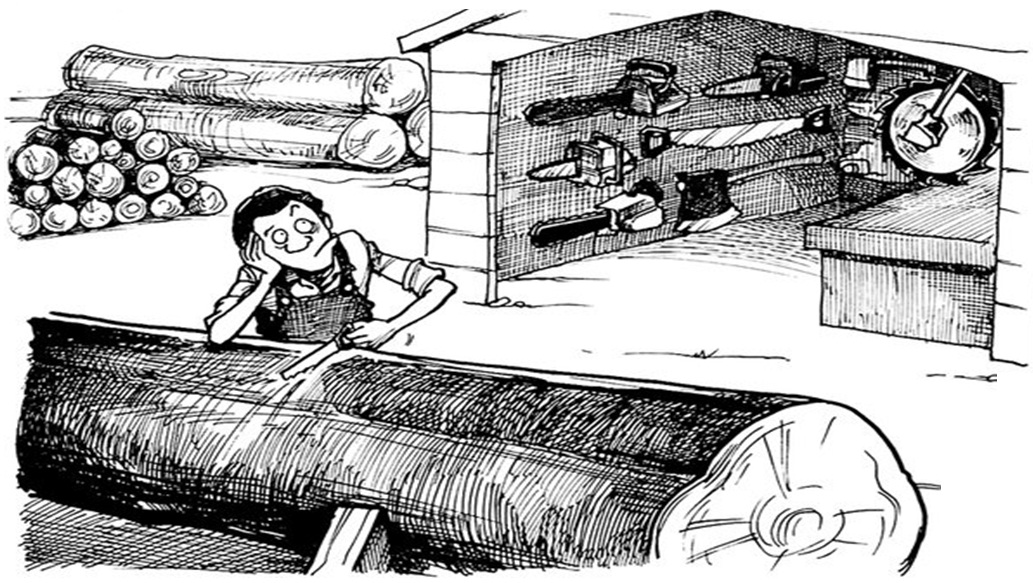 7
1.		属灵操练注重于 形成聆听上帝声音的新习惯
b) 期待结果
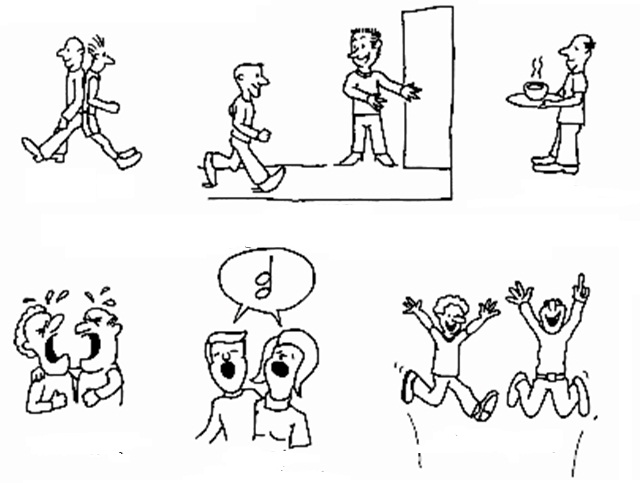 •	特定行为的改变
	不只是事实和好感却发射了心里的火热 (路24:32)
		
‒  敬畏上帝
	  创 3:8
				
‒  态度
				
‒ 相互的顺服
8
2.	属灵操练注重于 控制旧习惯
所有的心意  
	“... 又将人所有的心意夺回，使他都顺服基督。” （林后10:5）

所说的闲话 
“.... 凡人所说的闲话，当审判的日子，必要句句供出来。” (马太 12:36)
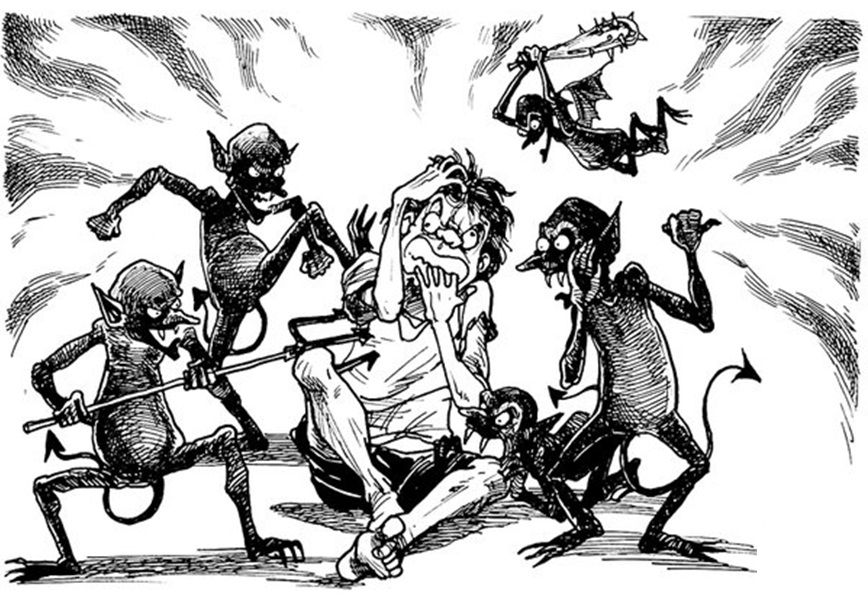 9
2.	属灵操练注重于 控制旧习惯
而不是辖管他人，而是服事
‒ 	法利赛人注重外表，禁锢他人 ；感到自豪和害怕失去控制
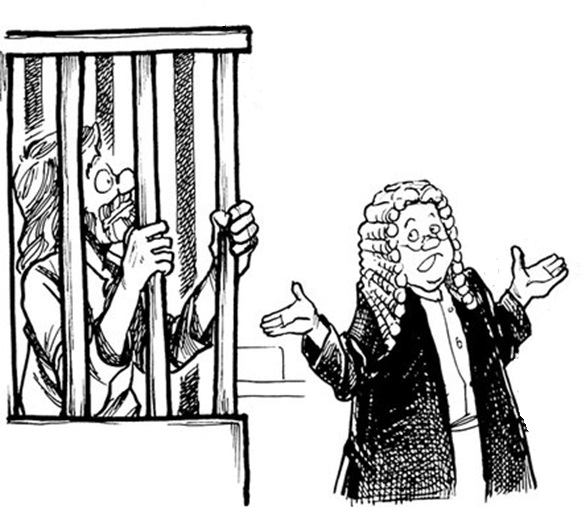 10
3.	属灵操练注重于 给基督荣耀高于其他竞争的感情
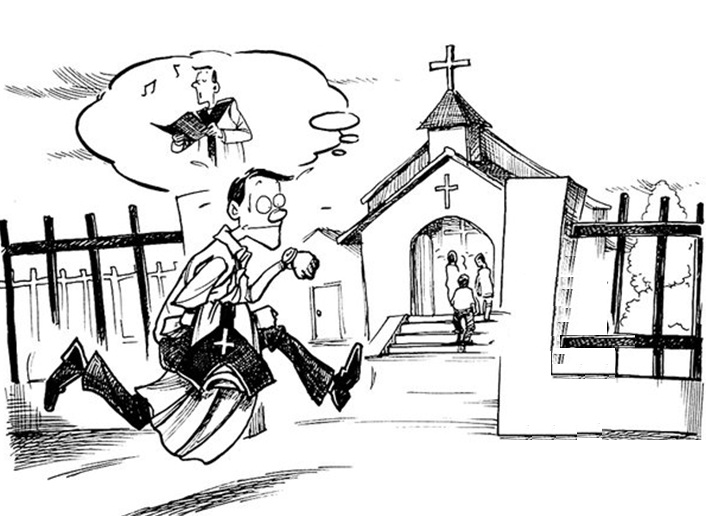 a)	崇拜操练
	荣耀神是什么样子？

‒  我要守时

‒  我要听而不多说话      
		(愚昧人的献祭     
     传道书 5:1)

‒  我要改变
11
3.	属灵操练注重于 给基督荣耀高于其他竞争的感情
b)	 祷告操练
	 i)  我安排时间祷告。而我不是说 …
… 给 我…

… 不能更改…

… 如果没有任何回应…
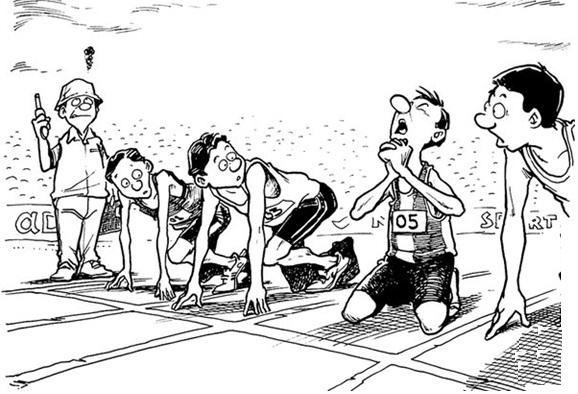 12
3.	属灵操练注重于 给基督荣耀高于其他竞争的感情
b)	祷告操练
ii)	我要在处境中行出上帝的旨意
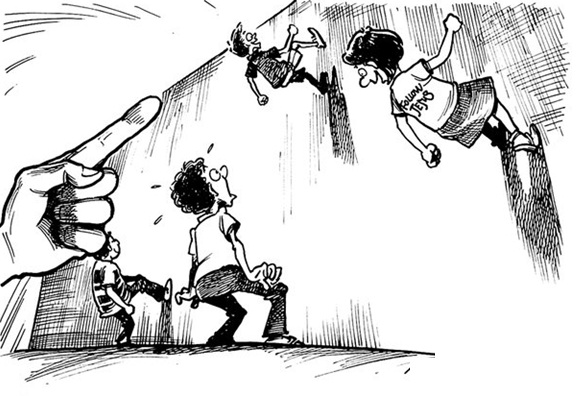 13
3.	属灵操练注重于 给基督荣耀高于其他竞争的感情
c)	 见证操练
	 我预期的祷告列表显示我行出的信心
14